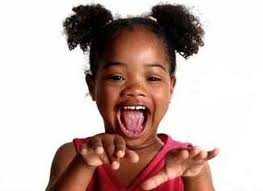 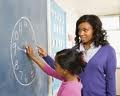 SINPEEM 2012
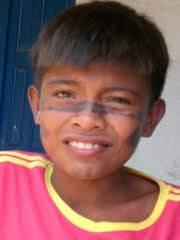 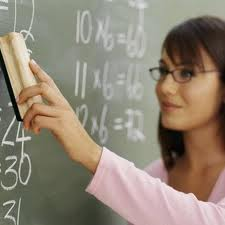 Martha Sirlene
Pontos centrais
a) Saberes e práticas
b) Desenvolvimento da competência leitora
c) Concepção sobre os processos de desenvolvimento e aprendizagem
d) Organização dos conteúdos de aprendizagem
e) Educação básica
f) Sociedade educação e culturas
Saberes e Práticas
Pedagogia Da Autonomia – Saberes necessários à prática educativa
 FREIRE, Paulo
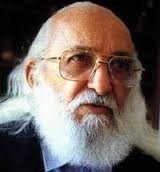 Palavras-chave
Formação docente 
Saberes  indispensáveis à prática  educativa
Autonomia dos educandos 
Prática crítica ou progressista
Relação  docência-discência
 Ensino como não transferência de conhecimento
 Ensino como especificidade humana. 

                                                          Paulo Freire
NÃO HÁ DOCÊNCIA SEM DISCÊNCIA Ensinar exige:
rigorosidade metódica e pesquisa ( ciclo  gnosiológico -    em que se ensina e se aprende o conhecimento já existente;  ou em que se trabalha a produção do conheci/ não existente)

respeito aos saberes dos  educandos (exp. sociais)

 criticidade (curiosi// epistemológica) 

 ética e estética (tarefa educativa não pode estarem ligada apenas  a treinamento técnico)
Ensinar exige
a corporeificação das palavras pelo exemplo (argumentação segura; não há necessidade de ter raiva do seu oponente, é preciso ter generosidade.)

risco, aceitação do novo e rejeição a qualquer forma de discriminação (rejeitar qualquer prática de discriminação, de raça, de classe, de gênero.)

reflexão crítica sobre a prática (contrário a educação bancária)
Ensinar exige
o reconhecimento e a assunção da identidade cultural (valorizar as dimensões individuais e de classe dos educandos - prática  progressista; experiências ricas de significados, emoções, afetividades enriquecem o ensino e a aprendizagem.)
o reconhecimento de ser condicionado
respeito à autonomia do ser do educando ( respeito à autonomia e à dignidade de cada um é  imperativo ético; linguagem, vivências)
Ensinar exige
bom senso (respeito às condições, experiências e saberes dos alunos)
humildade, tolerância e luta em defesa dos direitos dos educadores ( aprender a conviver com os diferentes, a desenvolver a amorosidade aos educandos e ao meu trabalho.)
 apreensão da realidade (a educação é diretiva, política, artística e moral, usa meios, técnicas, envolve as diferentes emoções para intervir na realidade. )
alegria e esperança (sem isso o educador cai na negação do sonho de lutar por um mundo justo.
Ensinar exige
a convicção de que a mudança é possível - No processo radical de transformação do mundo, a rebeldia enquanto denúncia precisa tornar-se mais crítica, revolucionária, anunciadora.  
   Mudar é difícil, mas é possível. 
  É preciso programar a ação político-pedagógica para  que os educadores auxiliem os grupos populares a perceber as injustiças a que são submetidos no seu cotidiano e não se tornarem passivos.
3º- ENSINAR É UMA ESPECIFICIDADE HUMANAEnsinar exige
segurança, competência profissional e generosidade.(É impossível separar o ensino dos conteúdos da formação ética dos alunos,  a teoria da prática, a autoridade da liberdade, a ignorância do saber, o respeito ao professor do respeito aos alunos, o ensinar do aprender.)

comprometimento (A presença  do prof.   em si é política, não cabe a neutralidade. Expressa a capacidade de analisar, avaliar, fazer justiça, ser coerente ao discursar e agir, enfim o prof. se mostra como ser ético.)
Ensinar exige
tomada consciente de decisões ( a educação como intervenção tem duas direções: aspira a mudanças radicais na sociedade ou pretende paralisar a História e manter a ordem social vigente.)

saber escutar (tem que ser coerente com a maneira de falar com os alunos: não de cima para baixo, mas falar com, escutá-los paciente e criticamente. Saber escutar não implica em restringir a liberdade de discordar. )
Ensinar exige
reconhecer que a educação é ideológica (a ideologia  -  tem a ver com o ocultamento da realidade.  O discurso ideológico tem o poder de “anestesiar a mente, de confundir a curiosidade, de distorcer a percepção dos fatos.)


querer bem aos educandos (É natural do educador expressar afetividade aos seus educandos e à sua prática educativa; a cognoscibilidade não exclui a afetividade; a seriedade docente não exclui a alegria.) 
                                               
                                                                         Paulo Freire
ENSINAR A LER, ENSINAR A COMPREENDER
Teresa Colomer e Anna Camps,

  Palavras-chave
 superar as tradicionais dicotomias do ensino da leitura 
 oposição à forma reducionista e desvirtuada do ensino da leitura 
 complexidade das relações entre aprender a ler e ler para aprender.
Teresa Colomer
Modelo de processamento descendente
É conhecimento do contexto que:
 torna o texto compreensível;
 ajuda a decidir se uma frase como esta
          



  Contém uma ameaça ou esperança?
Já  nos veremos!
Modelos interativos
O leitor é o sujeito ativo

 utiliza os  conheci/s variados para obter    informação do escrito, 
 reconstrói o significado do texto ao interpretá-lo de acordo com seus próprios esquemas conceituais, 
 a partir de seu conhecimento do mundo.
Relação entre o texto e o leitor éDIALÉTICA
O  leitor baseia-se em seus conheci/s
Esse novo significado, permite-lhe
O que é ler?
35T3  P3QU3NO  T3XTO  53RV3  4P3N45 P4R4  MO5TR4R  COMO  NO554  C4B3Ç4 CONS3GU3  F4Z3R  CO1545  1MPR3551ON4ANT35!  
    R3P4R3 N1550!
    NO  COM3ÇO  35T4V4  M31O  C0MPL1C4DO,  M45 N3ST4  L1NH4  SU4  M3NT3  V41  D3C1FR4NDO  O CÓD1GO  QU453  4UT0M4T1C4M3NT3,  S3M PR3C1S4R  P3N54R  MU1TO,  C3RTO? 
    P0D3  F1C4R  B3M  ORGULHO5O  D155O! 
    SUA  C4P4C1D4D3  M3R3C3! 


   P4R4BÉN5!
O ato de ler
Consiste no processamento de informação de um texto escrito com a finalidade de interpretá-lo.
Ler
mais que um ato mecânico de decifração
    de signos gráficos; 

é um ato de raciocínio;

 orienta a construção da interpretação da mensagem escrita;
    Ex.: Faça como Dunga, não use craque.
   Pela ambiguidade esta frase comtempla dupla
   mensagem (elogio e crítica a Copa)

 
 parte de informação proporcionada pelo texto; 

e pelos conhecimentos do leitor.
                          Teresa Colomer e Anna Camps
O processo leitor
formulação de hipóteses – 


2. verificação das hipóteses realizadas – 


3. integração da informação e o controle da compreensão –
[Speaker Notes: Nesta hora narrei um conto “Lingua de carne” (te mando por email),mas pode ser qq teto q gera duplo significado para testarem suas hípoteses]
Deficiênciae fracasso em lecto-escrita
A partir da Segunda Guerra Mundial os estudos, focam-se:
 na educação compensatória
 no treino de habilidades motoras,
 na discriminação visual, auditiva
 e nas estruturas espaço-temporais - modelo maturacionista da leitura.

                                       Teresa Colomer e Anna Camps
Atualmente, a leitura adotou a perspectiva do modelo psicolingüístico-cognitivo
Condições para o ensino da leitura
Partir do que os alunos já sabem (avaliação dos conheci/s 
familiarizar o aluno com a língua escrita e criando uma relação positiva  com a escrita, ligada à experiência do prazer;
 fomentar a consciência metalingüística  (concentrar-se na linguagem como objeto em si mesmo.) 

       Lutar com palavras é uma luta vã. Entanto lutamos mal rompe a manhã.
      São muitas, eu pouco. Algumas tão forte como o javali.
      Não me julgo louco. Se o fosse, teria poder de encantá-las.
      Mas lúcido e frio, apareço e tento apanhar algumas para meu sustento
      num dia de vida.
      Deixam-se enlaçar, tontas à carícia e súbito fogem e não há ameaça nem
      há sevícia que as traga de novo ao centro da praça.

                                                             Carlos Drummond de Andrade
O ensino da compreensão leitora
Pesquisas apontam para a necessidade de atividades 
1. orientadas a ler para aprender –
     ler textos informativos,
     escrita em todas as matérias escolares,
     aprender a encontrar as idéias principais, 
     contrastá-las, inferir as etapas expositivas,
     relacionar informações, integrá-las em um 
        discurso, seguir uma exposição oral etc..
2. atividades orientadas a ler:

 
    de compreensão do texto;
    de manipulação 
    exercitação de aspectos formais da 
       língua.

  Aprender é uma atividade construtiva  com a intervenção do adulto como mediador.
Causas das dificuldades de compreensão
Não domínio dos níveis intermediários
     da informação ( desconheci/ das
     estruturas textuais, das pistas, das     marcas  formais do texto);
 
2. A falta de domínio de estratégias de controle de sua própria compreensão
PLANEJAMENTO DA LEITURA NA ESCOLA
A programação deve partir de três eixos:

que os alunos leiam diferentes tipos de textos e com diferentes intenções e funções.

2.  que o prof. ajude os alunos a interpretar textos de dificul// progressiva para avançar em sua autonomia leitora.

3. exercitar habili//s para que tome consciência de sua importância da leitura para chegar a automatizá-las.
A  proposta estrutura-se em três  itens
As situações “reais” de leitura – 

         acesso à língua escrita no espaço ambiental,  eventos da vida cotidiana e  contatos da escola com o exterior e contos literários.
         Relacionar a aprendizagem da leitura com as demais áreas de aprendizagem.
Pedagogia do projetoO prof não é o único transmissor do saber
II. As intervenções de ajuda à compreensão global do texto
Permite ajudar os alunos:

 a ter consciência da maneira de operar 
 dos conheci/s adquiridos, 
o que se reverte num maior domínio 
 na automatização posterior.
III. Atividades de exercitação de habilidades específicas.
Fazer e comparar resumos
Explicitar intenções
Antecipação de textos
Exercício de pressuposição e inferência
A função do professor é
Ajudar os alunos nesse caminho dialogando com o texto. 

 tecendo comentários através de leitura minuciosa de um texto ou obra completa.
Délia LernerLER E ESCREVER NA ESCOLA – O REAL, O POSSÍVEL E O NECESSÁRIO  Porto Alegre, Artmed 2002.
Delia Lerner
Palavras-chaves
Ideias do pensamento francês da corrente  conhecida como Didática da Matemática de Brousseau e Chavellard para a Didática da Leitura e Escrita.
Transposição didática
Contrato didático
Intervenção docente
William ja Kate paljastaa viralliset hääkuvat Rakkaus, 28/04/2011
Hääjuhlissa kuuluisimmista viime aikoina on voittanut hänen viimeinen levy.  Lauantaina Britannian kuninkaallinen perhe julkaisi virallisen kuvan perinteisen avioliiton Prince William ja Kate Middleton - nyt herttua ja herttuatar Cambridge.
[Speaker Notes: Ressalto a leitura interativa e não por decifração. 
 Faço ver q conseguem ler a língua finlandesa mesmo não sabendo a língua. 
O q eles descobrem: algumas palavras, o gênero Depois q tentam ler mostro o próximo slide com a imagem e pergunto se eu tivesse constextualizado não ficaria mais fácil? Isso é para entrar nas questõs de concepção de leitura, didática...]
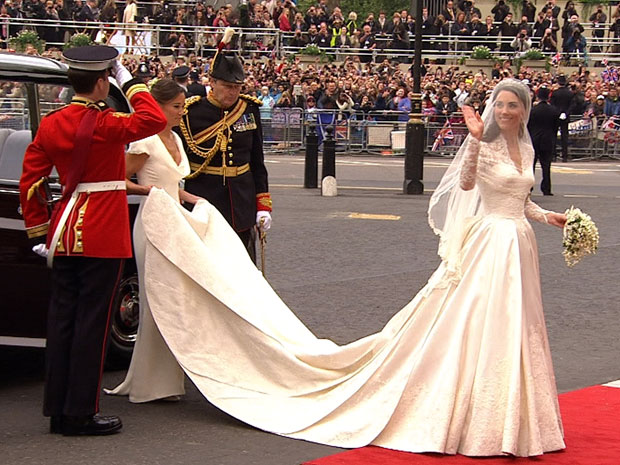 Como lemos?
Antecipando
Fazendo perguntas ao texto
Acionando o que já sabemos e relacionando com o que está sendo lido
Tentando descobrir o significado das palavras pelo contexto 
 Buscando o significado pelo sentido.
Como ensinamos a ler?
Ensinando o estudante a levantar hipóteses antes (do que será que esse texto vai tratar?) e 
   durante a leitura (inferências a partir dos sinais do texto – fotos, negritos, sublinhados, gráficos, etc)
Ensinando o estudante a fazer perguntas ANTES DE LER.
Ensinando o estudante a deduzir o significado das palavras pelo contexto (DICIONÁRIO: Uso é esporádico e estratégico!!!!)
[Speaker Notes: Na parte que enfoca o dicionário, falei das estratégias do leitor experiente com palavras que não conhece: 1º. inferência a partir do contexto; 2º) retomada do texto para ver se compreende o significado; 3º) continuar a leitura para ver se entende com o que for lendo; 4º) perguntar para um colega; 5º) perguntar para o professor – destaquei o papel de informante do professor; 6º) consultar o dicionário.]
Desafio de ensinar a ler e a escrever
Participar da cultura escrita -  supõe apropriar-se de uma tradição de leitura e escrita.
Para formar alunos praticantes da cultura letrada: é necessário
Reconceitualizar 
o objeto de ensino
construí-lo através de 
práticas sociais de língua escrita
O necessário
Fazer da escola 
comunidade
 de leitores
Fazer os alunos  
produzirem
seus próprios textos
Preservar o sentido do
 objeto de 
ensino para o aluno
O real
O real é o que levar à prática e isso implica em conhecer as dificuldades e analisá-las.
Dificuldades envolvidas na escolarização das práticas
Não é simples determinar com exatidão o que, como e quando os sujeitos aprendem a língua escrita.

      Ex.: Em que momento as crianças se apropriam da “linguagem dos contos”?

     Como ter acesso às interferências ou antecipações que as crianças fazem ao tentar ler um texto?
Como ensinamos a ler?
Apresentando textos de diferentes gêneros e ensinando como se relacionar com cada um deles: 

O que tem um jornal? 
Como ler um jornal? 
Quem escreve num jornal?
 Quem é o dono do jornal? 
Desde quando o jornal existe?
Para que escrevemos?As funções da escrita
Para comunicar uma idéia
Para guardar uma informação ou idéia
Para organizar o pensamento
Para entender o mundo
Para aprender a escrever
Como ensinamos a escrever?
Oferecendo oportunidades de reflexão sobre:

O que escrever?
Para que escrever?
Para quem escrever?
Como escrever?
Ensinando a escrever
Escrevendo diferentes gêneros textuais
Escrevendo a partir de modelos
Escrevendo com uma função comunicativa
Lendo o que escreveu
Revisando o que escreveu
Reescrevendo o que escreveu
Como a escola tem tratado o ensino da escrita?
Sílabas
Palavras
Frases
E só depois bem depois o texto
Escrita sem 
significado
Uso estritamente
escolar
Aprender para
 depois usar
Ensino de
 regras
conciliar as necessidades 
da instituição escolar
com o propósito
 educativo
gerar condições
 didáticas
próxima da 
prática social
Tensão entre duas necessidades institucionais: ensinar e controlar a aprendizagem
O desafio:  combater a discriminação que a escola opera
impede o aluno de ser leitor
 e produtor de texto
 competente e autônomo
cria o fracasso 
por não alfabetizar
Idéias subjacentes à perspectiva curricular adotada:
Somente a didática da língua pode contribuir para resolver problemas que se enfrenta na produção curricular.  

Para ocorrer transformação didática é necessário levar em conta a natureza e as pressões próprias que se lhe são inerentes.
Projeto Curricular
Preservar o sentido do objeto de ensino - no caso da leitura e da escrita – favorecendo a prática social que se pretende comunicar.
Conteúdos a ensinar
Chevallard explicita que a decisão de quais são os conteúdos a ensinar e quais serão considerados prioritários supõe uma verdadeira reconstrução do objeto.
 Trata-se de um primeiro nível de transposição didática: a passagem dos saberes cientificamente produzidos ou práticas a ensinar.
Objeto de ensino:  é a língua
Ausentes na sala de aula,  práticas de leitura e escrita: 
a) razão que leva as pessoas a ler e   escrever,
b) as maneiras de ler, 
c) tudo o que fazem os leitores e escritores,
d) as relações que leitores e escritores têm com o texto.
Efeitos dessa ausência
A reprodução das desigualdades sociais relacionadas com a leitura e a escrita
É possível ler na escola?
Muitas práticas descaracterizam a leitura na escola, distantes dos propósitos que lhe dão sentido social.
Práticas que descaracterizam a leitura na escola
A teoria condutista (comportamentalista ou behaviorista) da aprendizagem -  concebe a aquisição do conhecimento como um processo acumulativo e graduado, um parcelamento do conteúdo em elementos supostamente simples.
A escola como microssociedade de leitores e escritores. (ou – sim é possível ler na escola)
Que tenha sentido do ponto de vista do aluno;
 Que os propósitos didáticos cumpram a função para  realizar os propósitos que o aluno conhece e valoriza.
Transposição didática- o saber se modifica ao ser comunicado, ao ingressar na relação didática.
Conteúdo  didático – as práticas sociais de leitura e escrita definem o objeto de ensino.
Contrato didático- compromete professor, alunos e o saber.
Tempo didático – deve ser distribuído entre atividades coletivas, grupais e individuais que podem pertencer a projetos, sequencias de  atividades ou atividades habituais.
CONHECIMENTO DIDÁTICO NAFORMAÇÃO DO PROFESSOR
Conhecimento didático- 
  eixo do processo de capacitação do  professor.
Capacitação de professores
Dois fatores  para avançar na análise da situação e produzir progressos:

a conceitualização da especificidade do
     conhecimento didático.

2.  a reflexão sobre nossa própria prática como capacitadores.
Concepção sobre os processos de desenvolvimento e aprendizagem
COLL, Cesar. Aprendizagem escolar e construção de conhecimento.
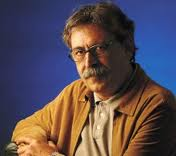 Palavras-chaveCesar Coll
Aprendizagem Escolar 
 Construção do conhecimento
 Processo de ensino e aprendizagem
 Conheci/s prévios dos alunos 
Organização social das atividades escolares
Três formas básicas de organização social das atividades escolares
Situação cooperativa
Os objetivos dos participantes estão vinculados, de tal maneira que

 cada um deles possa alcançar seus objetivos se, e apenas se, os outros alcançam os seus; 

os resultados que cada membro do grupo persegue são benéficos para os restantes membros com os quais está interagindo cooperativamente.
Situação competitiva
Os objetivos dos participantes 

 estão relacionados, mas de forma excludente;

 um participante pode alcançar a meta se apenas os outros não conseguem alcançar as suas;

 cada membro do grupo persegue resultados que são  pessoalmente benéficos.
Situação individualista
não existe qualquer relação entre os objetivos que os participantes pretendem alcançar;

 se  um participante alcançar ou não o objetivo fixado não influi sobre o fato de que os outros participantes alcancem;

 persegue­se resultados individual/ benéficos, sendo irrelevantes os resultados obtidos pelos outros.
Objetivos principais da investigação
Comparar os diferentes tipos de organização social das atividades de aprendizagem qto à sua incidência sobre o nível de rendi/ dos participantes.
Investigações
A organização cooperativa das atividades de aprendizagem comparada com organizações de tipo competitivo e individualista é:

 nitidamente superior no que concerne ao nível de rendimento e produtividade dos participantes.
contato com outra forma 
                            de representação
                         surge o conflito
propicia 
avanços na
 construção do conheci/o
obriga o aluno
 à uma revisão do
 seu pensamento
Conflito sociocognitivo
Atividade auto-estruturante
atividade auto-iniciada;

autodirigida;

ponto de partida para uma verdadeira aprendizagem.
 	Ex. Revisão textual
Ambigüidade do papel do professor
considerar a atividade auto­estruturante  como  fator decisivo, único e  de aprendizagem escolar;  
 prof. ocupa um lugar secundário no processo de construção do conhec/;
 afirmar que ensinar algo   equivale a impedir que o aluno descubra por si mesmo.
O processo de ensino aprendizagemprocesso interativo
Atividade auto­estruturante
É gerada e transcorre não como uma ativi// individual,  mas    parte  integrante de uma ativi// interpessoal.

   a ativi// do aluno  está na base do processo de
       construção do conhec/.
Teoria de Jean Piaget
O desenvolvi/ cognitivo é concebido como o desdobra/ de um plano interno ao indivíduo ­ o equilíbrio das estruturas operatórias. 
  São os processos cognitivos os que determinam as relações interpessoais e não o inverso.
Psicologia genética piagetiana
Os enfoques cognitivos  e a psicologia genética de J. Piaget são concepções inside-out -  de dentro para fora.
Teoria vigotskiana
Nos últimos anos, as concepções outside-in (fora para dentro) começaram a ter ampla aceitação no campo da psicologia do desenvolvi/ e  sobre o papel da interação social no desenvolvi/ dos processos psicológicos superiores.
Princípios psicopedagógicos do currículo escolar.
é o aluno quem constrói, modifica, diversifica e coordena os seus esquemas; 
ele é o verdadeiro artífice do processo de aprendizagem;
 dele depende a construção do conheci/. 
 aprendizagem não é  atividade individual e sim  interpessoal.
Jovens e adultos como sujeitosde conhecimento e aprendizagemMarta Kohl de Oliveira
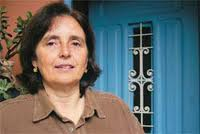 Palavras-chave
Educação de jovens e adultos
Mais que questão etária é uma questão  cultural
Condição de não criança
Processo de exclusão
Adequação da escola
Educação de pessoas jovens e adultas
O tema “educação de pessoas jovens e adultas” não nos remete apenas a uma questão de especificidade etária mas, primordialmente, a uma questão  cultural.
Educação de pessoas jovens e adultas
as reflexões e ações educativas não podem ser dirigidas a qq jovem ou adulto,


 delimita um determinado grupo de pessoas relativa/ homogêneo no interior da diversidade de grupos culturais.
Quem é este adulto?

Quem é este jovem?
Excluídos da escola
A condição de não cçs
Membros de determinados
 grupos sociais
Três campos sobre como estes jovens e adultos pensam
Condição de “não-crianças”,
Limitação  da área da psicologia:

 as teorias do desenvolvi/ referem-se,  à criança e ao adolescente, não tendo estabelecido uma  psicologia do adulto
  referente aos processos de construção de conhecimento e de aprendizagem dos adultos.
Palacios critica como a idade adulta tem sido tradicionalmente encarada como um período de estabilidade e ausência de mudanças.
Características dessa etapa
A construção de tal psicologia está: 
    atrelada a fatores culturais,
    o adulto está inserido no mundo do
       trabalho, 
   das relações interpessoais, 
    traz consigo uma história longa e 
       complexa de experiências e conheci/s,
    reflexões sobre o mundo externo, sobre si
       mesmo e  outras pessoas.
Situações de aprendizagem
O adulto  traz  consigo:
 diferentes habili//s
  dificul//s (em comparação com a criança) 
maior capaci// de reflexão.
Tratar o adulto de forma abstrata
Remete a um certo estereótipo de adulto:
 
correspondente ao homem ocidental,
urbano, branco, pertencente a camadas médias da população, 
com um nível instrucional relativa/ elevado
com  inserção no mundo do trabalho em uma ocupação razoavelmente qualificada.
não localiza historicamente  quem é esse jovem.
Aspectos sociológicos
Traço cultural relevante  é sua condição de excluídos da escola regular.

   Exclusão escolar – tema proeminente na literatura sobre educação, no que diz respeito a  —

 relações entre escola e sociedade, direito à educação, cidadania, escola, trabalho e classe social
Aspectos pedagógico e psico pedagógicodiscute
Fracasso
 escolar
Evasão
Práticas de
 avaliação
Repetência
Construção do psiquismo
É construído ao longo de sua própria história, numa complexa interação entre quatro planos genéticos:

1. filogênese 
2. ontogênese 
3. sociogênese
4. microgênese.
Filogênese
É a história da espécie animal. 
H. bípede, mãos liberadas movi/ de pinça;
Visão por 2 olhos;
Limitação: não voamos
Necessitamos de cuidados – bebê
Plasticidade no cérebro; adaptação
Ontogênese
Desenvolvimento do ser, de um indivíduo
Uma espécie, tem um caminho para percorrer: nasce, cresce, reproduz, morre.
Natureza biológica (onto e filo)
Seqüência- cç nasce, fica deitada, senta, engatinha, anda.
Sociogênese
História cultural onde o sujeito está inserido
Funciona/ cultural  interfere no funcion/ psicológico
Define psicológico como alargador das potenciali//s
Primeiro H. não voava, agora voa pq construiu o avião. (cultura funciona)
Cultura organiza e desenvolve formas. Ex.:
    adolescência; terceira idade.
Microgênese
Cada fenômeno psicológico tem sua história.
Não é no sentido peq. mas como foco bem definido.
Micro é entre saber e não saber. Ex.: 
    Uma cça pequena não sabe amarrar o sapato, depois ele sabe. 
Compreender o desenv., a história deste fenômeno (olhar micro)
Ninguém tem uma hist. Igual - singularidade
Adequação da escola
Para o grupo que não é o “alvo original” da instituição.

Currículos,
Programas, 
Métodos de ensino
Foram concebidos
 para crianças e adolescentes 
que percorreriam o caminho da 
escolaridade de forma regular.
Três grandes linhas de pensamento
Relações entre a cultura e a produção de diferentes modos de funciona/ intelectual: 

aquela que afirma a existência da diferença entre membros de diferentes grupos culturais, 

aquela que busca negar a importância da diferença,

3. que recupera a idéia da diferença (numa visão contextualizada).
3a abordagem
Recupera a idéia da diferença numa visão contextualizada  e cultural.

 É a mais fecunda para a compreensão das relações entre cultura e modali//s de pensamento.

A intervenção educativa deve atuar sobre indivíduos diversos, para lhes dar acesso à relação entre o sujeito e objeto de conhecimento,

promove transformações no percurso de desenvolvimento.
Escola voltada à educação de jovens e adultos
local de confronto de culturas;
  muitas vezes, “domesticação” dos membros
      pouco ou não escolarizados, 
  para conformá-los a um padrão dominante de
     funcionamento intelectual;
local de encontro de singularidades.
Aprendizagem e o processo de exclusão
A escola funciona com regras específicas e com uma linguagem particular que deve ser conhecida por aqueles que nela estão envolvidos.
d) Organização dos conteúdos de aprendizagem
ZABALA, Antoni. Enfoque globalizador e pensamento complexo: uma proposta para o currículo escolar.
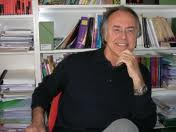 ZABALA, AntoniPalavras-chave
Enfoque globalizador 
Sociedade complexa  
Função social do ensino
Organização de  conteúdos
Concepção construtivista.
 Intervenção pedagógica
ORGANIZAÇÃO DOS CONTEÚDOS DE APRENDIZAGEM. IN:____Enfoque Globalizador e Pensamento Complexo Antoni Zabala
Organização de conteúdos e  metodologia didática – 

são decisões sobre meios para alcançar a finalidade de formar cidadãos capazes de intervir na realidade e modificá-la

 numa perspectiva democrática.

 apresentar prática reflexiva e coerente.
Enfoque Globalizador
Centralizar todo o corpo docente e discente
  enfatizando as relações entre escola-professor-aluno,
  todos com o mesmo objetivo, 
 que surgirá a partir do envolvimento de todos.
A globalização considera que o ensino deva
se dar de forma mais abrangente – 
   reconhecer e observar as necessidades   dos alunos, no meio em que se encontram. 
 acompanhar as necessidades humanas
sofrer mudanças em virtude dessas necessidades
Enfoque globalizador
Funções sociais do ensino
Dimensões de desenvolvimento da pessoa:

Dimensão social – participar  da transformação da sociedade de maneira crítica e responsável. 
Dimensão interpessoal - saber relacionar-se cooperando e participando de todas as atividades humanas com compreensão, tolerância e solidariedade.
Dimensão pessoal –  capacitar o indivíduo para exercer responsável e criticamente a autonomia, a cooperação,  a liberdade.
Dimensão profissional -  facilitar o desenvolvimento das capacidades profissionais das pessoas,  sem perder a visão global das desigualdades e comprometido com a transformação social e econômica.
                                                                                         Zabala
Organização dos conteúdos em função das  
     características:
 das estruturas cognoscitivas,
 do próprio processo de aprendizagem,
 do fomento da motivação para a aprendizagem
Luis Carlos Freitas
Ciclos, seriação e avaliação: confronto de lógicas
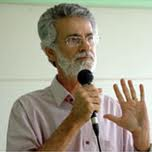 Palavras-chave:

Ciclos
Progressão continuada
Lógica da avaliação
Políticas públicas
Duas experiências importantes:
Lei de diretrizes e Bases da Educação Nacional (LDB) apresenta a
      possibilidade da  educação básica  se organizar em ciclos.
        
 
      1. Prefeitura Municipal de Belo Horizonte, que trabalha com ciclos, 
           desde 1994; 
         estratégia de organizar a escola por ciclos 
           de formação que se baseiam em experiências socialmente
           significativas para a idade do aluno.

        2. Secretaria de Educação do Estado de SP, que trabalha com a 
        Progressão continuada, desde 1998; 
        com o agrupamento por séries com o propósito de garantir a progressão 
        continuada do aluno.
Concepções de educação e de políticas públicas
A progressão continuada (SP):
 é herdeira da concepção conservadora liberal, 
 avaliação assume papel de controle, 
 atua para implementar verticalmente uma política pública.
 
 Os ciclos (BH):
 são de formação ligados às propostas transformadoras e progressistas, 
 avaliação assume papel de crescimento e melhoria da escola a partir de dentro,
  sob estímulo da política pública.
Dimensões contraditórias de concepções de Educação, Ciclos e Avaliação
Progressão Continuada

O que está em jogo não é  o lado humano e formativo da eliminação da reprovação ou da evasão, mas o lado econômico, isto é, custo e benefício.

 As políticas públicas neoliberais se valem de sistemas nacionais de “avaliação” (ENC-Provão, SARESP etc.)

▪  para monitorar os resultados das escolas de forma quantitativa e genérica (comparativa), 

▪ criar competição (segundo elas, a mola-mestra da qualidade) 
 
▪ reduzir gastos, modelo amplamente aplicado no campo empresarial.
O ensino na sociedade de conhecimento: educação na era da insegurança
HARGREAVES, Andy.
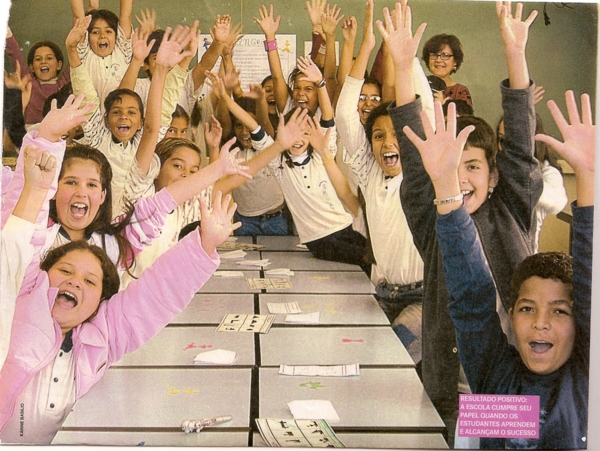 Andy Hargreaves
Palavras-chave:

 sociedade do conhecimento
 sociedade aprendente 
políticas estratégicas de  “alta alavancagem”
  articulação com redes de apoio  responsáveis pela melhoria na qualificação  docente. 
professor catalisador
A escola da sociedade do conhecimento
A reforma padronizada na educação prejudica a capacidade dos professores de lecionar para a sociedade do conheci/.
 A padronização expande a exclusão educacional.
Tranca a pobreza e o fracasso  dentro de uma linguagem neutra de “subdesenvolvimento” que é politicamente evasiva e enganadora.
O ensino para além da sociedade do conhecimento
Nossa prosperidade depende dos atributos centrais da
     economia do conhecimento:
 a criatividade
  inventividade,
 a cooperação, 
a flexibilidade, 
 desenvolver a inteligência coletiva, 
 solucionar problemas
  desenvolver redes, 
 lidar com a mudança 
e o compromisso com a aprendizagem por toda a vida.
                                                            Hargreaves
O ensino apesar da sociedade do conhecimento
Significa professores reconquistarem seu status e sua dignidade entre os principais intelectuais da sociedade.
Escola deve
Criar condições de imersão no conhecimento. 
Partir do pressuposto que os alunos  estão inseridos numa sociedade globalizante.
Portanto, já trazem conhecimentos  desde muito cedo.
Escola deve potencializar o que o aluno  JÁ SABE – 

E TODAS OS ESTUDANTES JA TRAZEM SABERES.
[Speaker Notes: Martha, aqui fechei dizendo que não só todas as crianças sabem, mas todos eles sabem algo. Eles precisam se tranqüilizar para estudar para o concurso, confiando naquilo que já tem e colocando isso em contato com o que precisam aprender ou rever. Fechei desejando boa sorte no concurso.]
Dicas para parte dissertativa
Leia o enunciado duas ou três vezes para compreender o que se está solicitando.
 Observe que na primeira leitura você poderá estar tenso e acaba não lendo o enunciado com a devida atenção.
As questões dissertativas, normalmente, trazem um tema polêmico, que deve ser analisado de modo crítico, num espaço relativamente longo (cerca de quinze a trinta linhas). Procure não divagar  e se perder em informações vazias ou mesmo perdendo o foco. 
Procure ater-se ao tema e ao número de linhas solicitadas. Não escreva nem mais nem menos. 
Sublinhe as palavras - chave  ou escreva-as ao lado da folha para não perder o foco da questão.
Elabore o texto de acordo com a comanda. Geralmente em concurso solicita-se dissertação. Redija sempre na 3a pessoa. Ex.: Alfabetização é....  Alfabetização promove..... Nunca use “Eu acho que ....” (1a pessoa)
Escreva com letra legível.
Lembra da orientação de seguir:  introdução, desenvolvimento e conclusão? Empregue  esse procedimento só que em tamanho reduzido. 
Cuidado com expressões que podem causar dupla interpretação ou são preconceituosas. Ex.: “Há professores que não sabem trabalhar  com projetos” . “Os professores não sabem ensinar a leitura “. “Os alunos das escolas públicas  são provenientes de famílias desestruturadas.” “Crianças pobres tem dificuldade em aprender...” Que horror!!
Procure usar expressões politicamente corretas. Ex.: “Há pesquisas que demonstram que alguns professores não sabem elaborar projeto pedagógicos....”  “Segundo XXXXXXX alunos pertencentes às camadas populares necessitam de  .... “ “Alguns professores parecem trabalhar apenas com leitura do livro didático impossibilitando que o aluno tenha contato com a literatura e diferentes gêneros”.
Nada de achismos. Evite expressões: “Eu acho...” “Na minha classe...” “Um dia....” “Na minha escola....” Se precisar dar exemplos seja breve e utilize vocabulário adequado. Baseie-se em autores, ou “Algumas pesquisas apontam.... “
Algumas pessoas priorizam parágrafos  longos, acreditando que, com isso, conseguirão explicar melhor, porém incorrem em mais um erro grave, que é escrever aquilo que não foi perguntado. Acrescente apenas informações fundamentais para o entendimento da resposta.
 
Procure escrever ligando os elementos. Ex.: se o tema for Avaliação. Falar sobre a LDB, concepção de avaliação de acordo com alguns autores; tipos de avaliações (diagnóstica, formativa, dialógica, somativa) a relação com o ensino e a aprendizagem, docum/ da SE.

Associe os conceitos pedidos na bibliografia. Ex: Projeto de leitura, citar Delia Lerner, Freire,etc..
A abordagem desse concurso é progressista, humanista, transformadora., sócio-interacionista e multiculturalista. Portanto defenda estas ideias. Ex.: direito de todos os alunos se apropriarem do conhecimento.;  aprovação e não a punição;  estudante ser sujeito do processo; respeito aos saberes dos alunos; interações em sala de aula, etc..

Invista no pensamento dialético. Ex.: Relação entre as questões de fracasso escolar com a importância da formação continuada do educador,  saberes que o educador deve sempre buscar. 

Não se esqueça de revisar os aspectos gramaticais, como ortografia, acentuação, regência, concordâncias e sintaxe, garantindo que todas as frases estejam corretas e bem construídas.
 
Prepare diariamente uma questão. Pense num tema e redija-o. Leia mais sobre este assunto e reescreva-o. Esse é um bom preparo. 
 
 
Boa sorte!
BOM CONCURSO!


               BOA SORTE!
					

								SUCESSO!

              MARTHA  SIRLENE